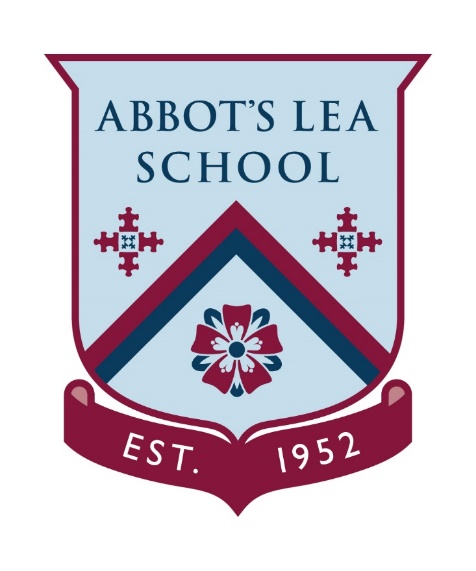 Building my skills
2020
Employability skills
Your skills toolkit
Communication
Personal presentation
Time management and organisation
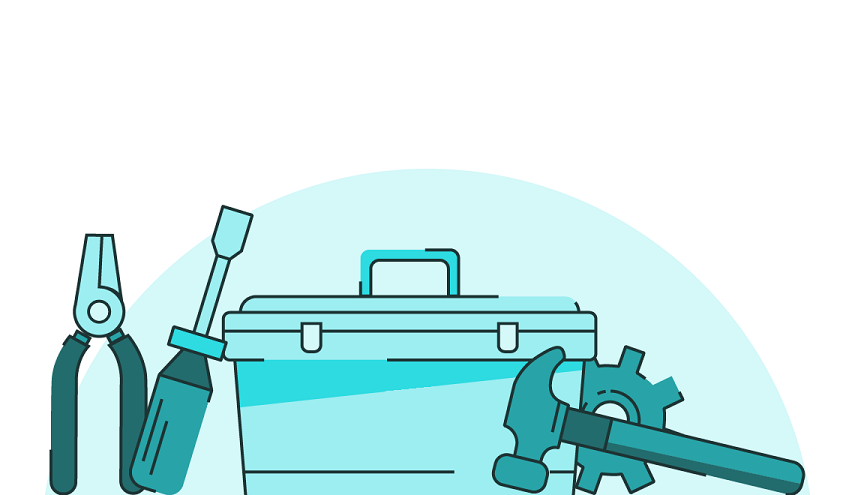 Teamwork
Honesty
Problem solving and creativity
Negotiation and decision-making
How and When could I show I have these skills?
In interviews – for a job, a supported internship, school or college, or an apprenticeship
In a lesson
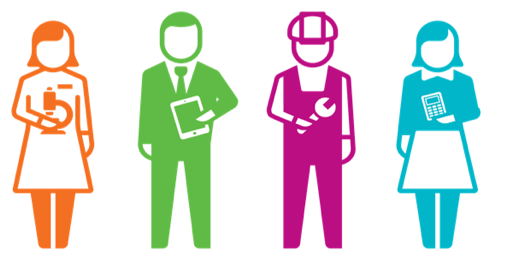 At school
During work experience or a work placement
At my part time job or when volunteering
Who can give me feedback on my skills?
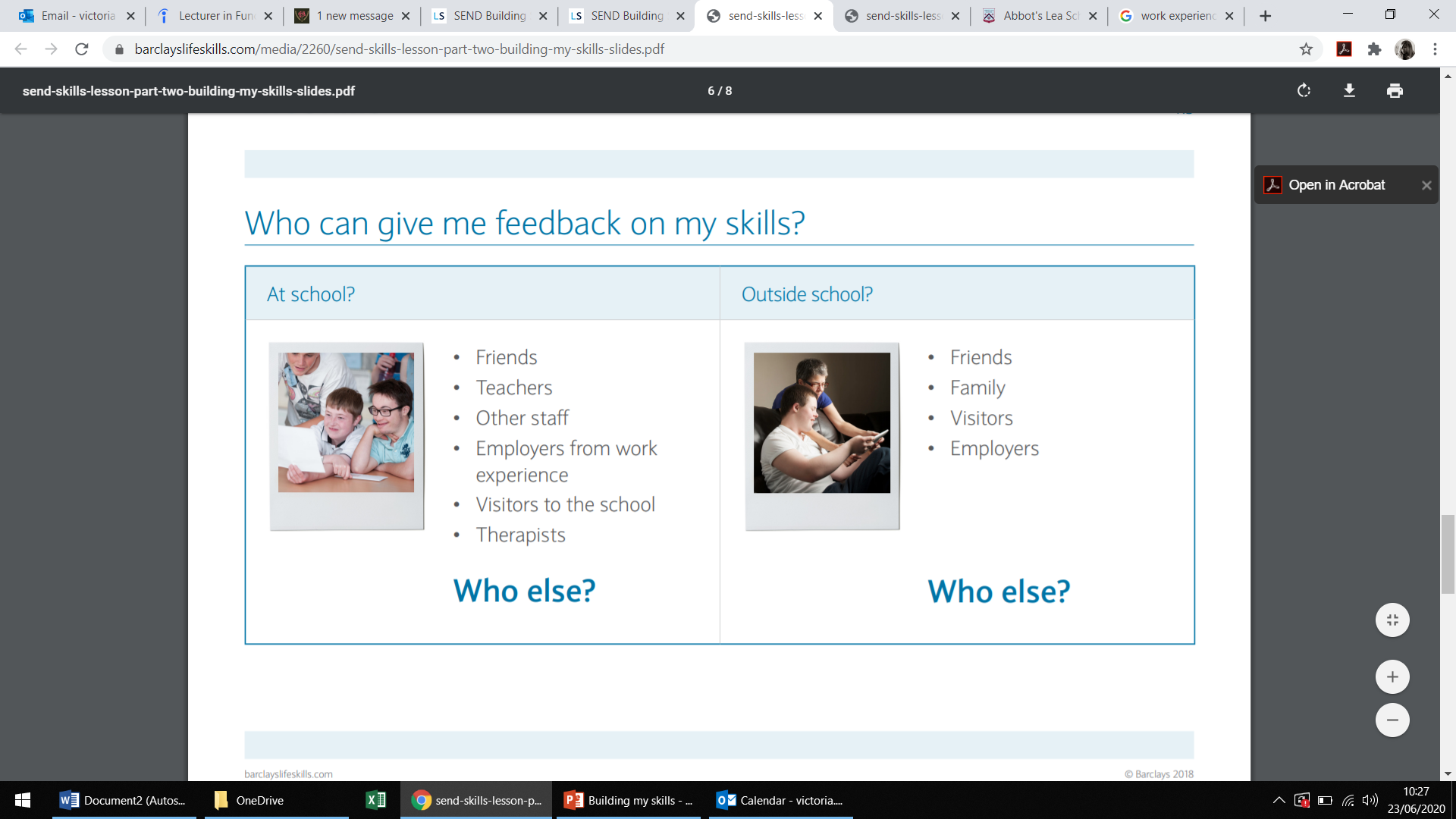 Build your skills
How could I improve and build on the skills I have?
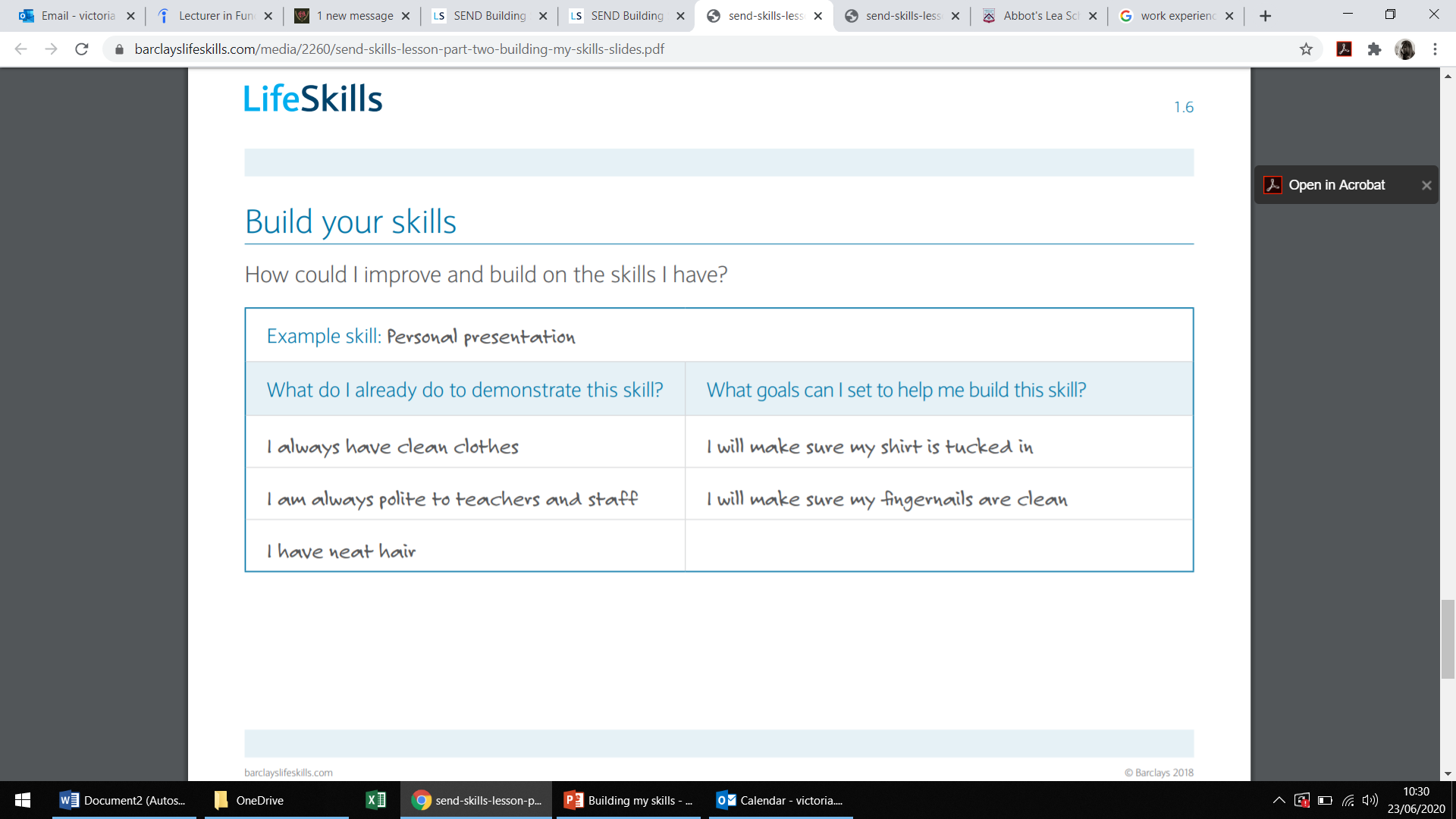 Where could I record these skills?
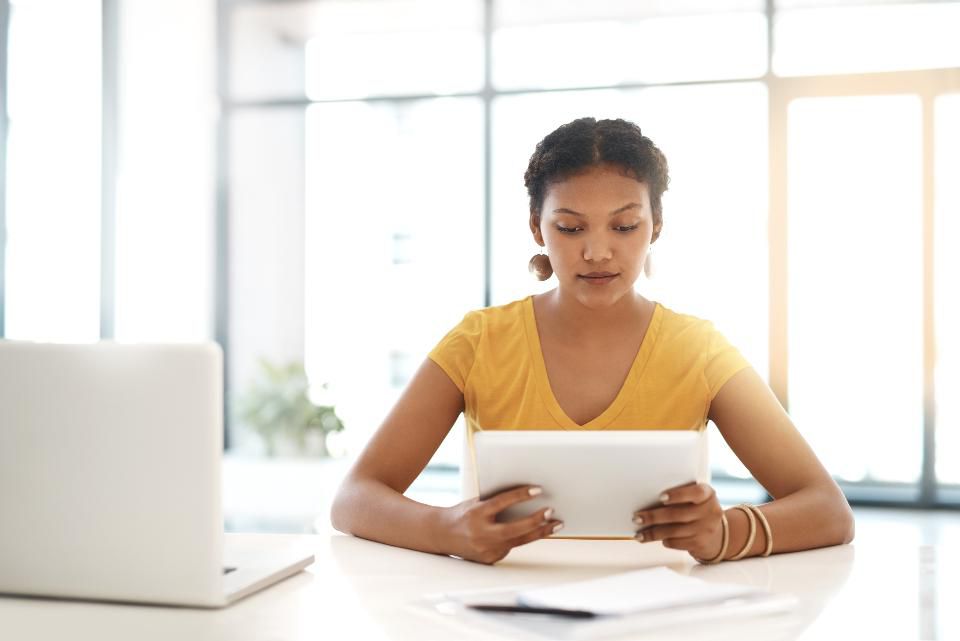 On my CV 
On an application form for a job 
On an application form for college 
On an application form when applying for a Supported Internship or Apprenticeship 
On my Vocational profile 
On my EHC Plan
Thank you!
Have a lovely afternoon